Open Gear Grease Spray Lubrication
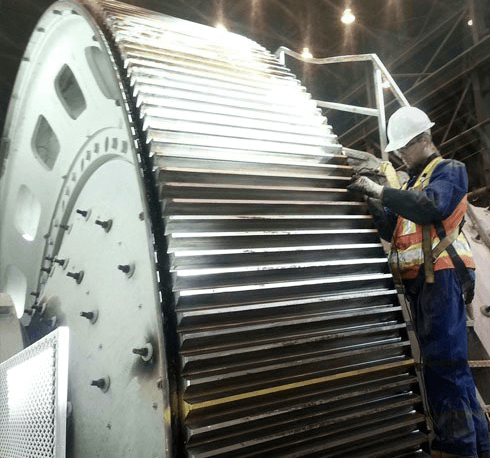 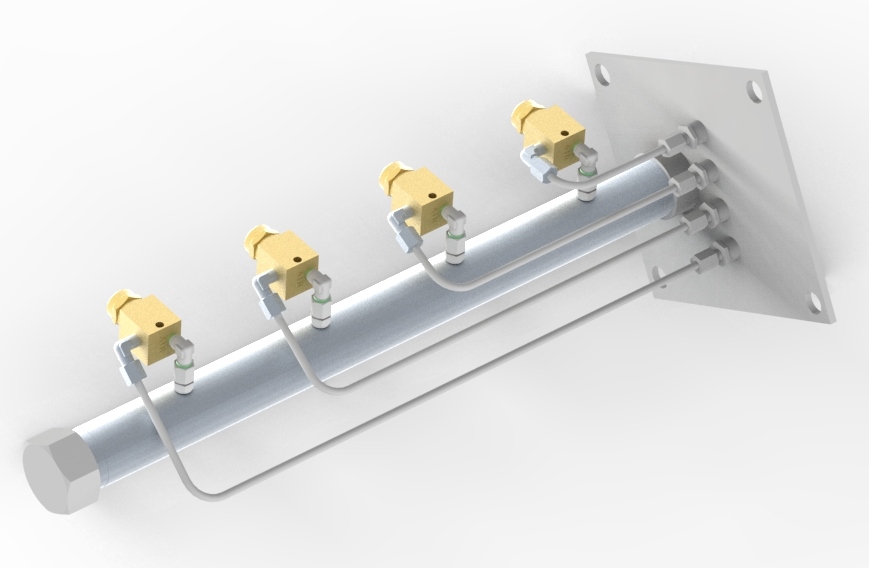 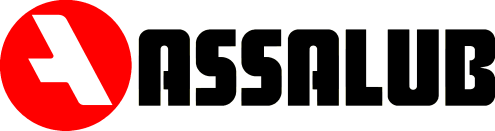 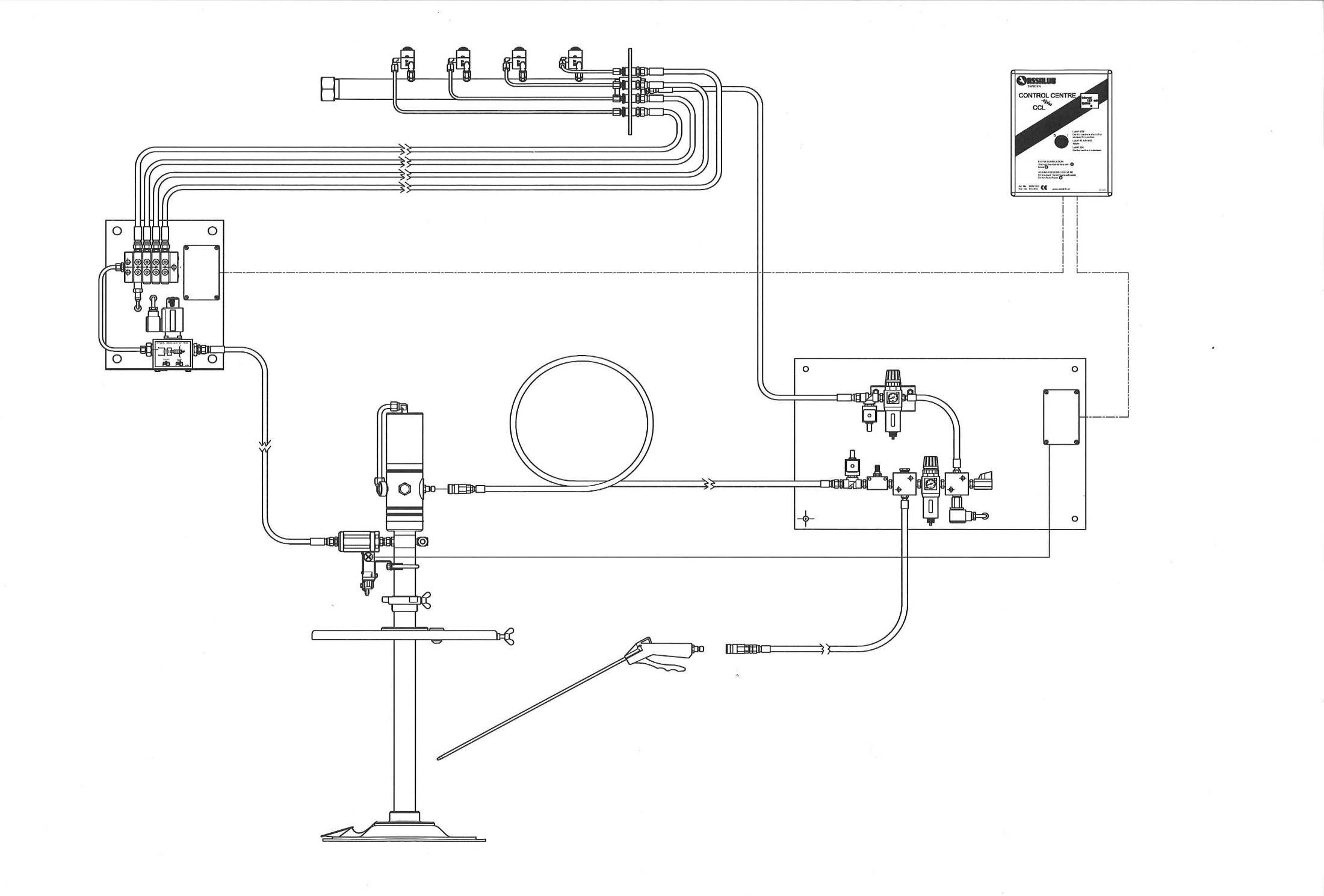 CONTROL UNIT
SPRAY NOZZLE LANCE
PROGRESSIVE DISTRIBUTOR
AIR PANEL
GREASE PUMP
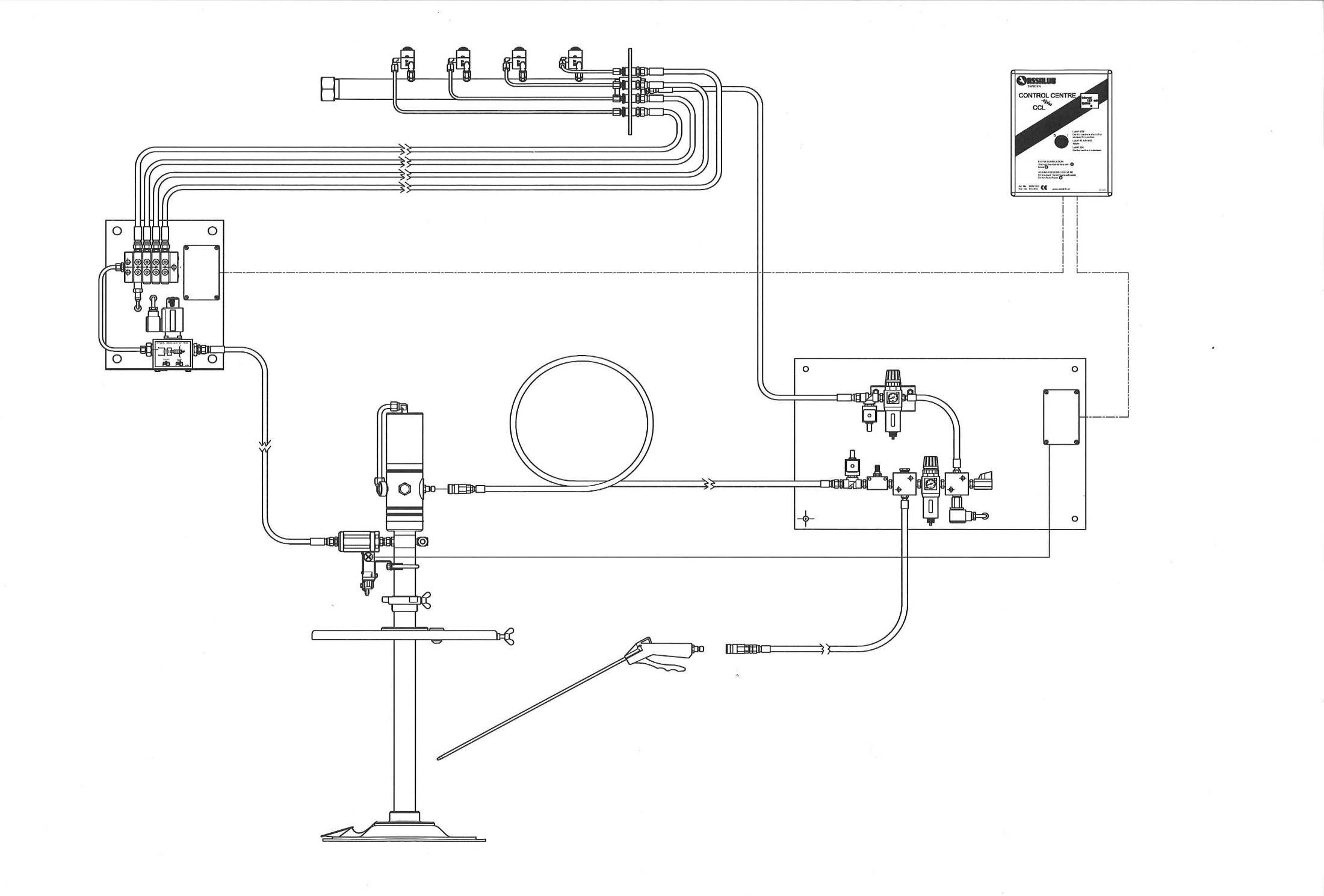 Advantages
Few components
High quality components
Easy to install
Gives a safe and reliable system
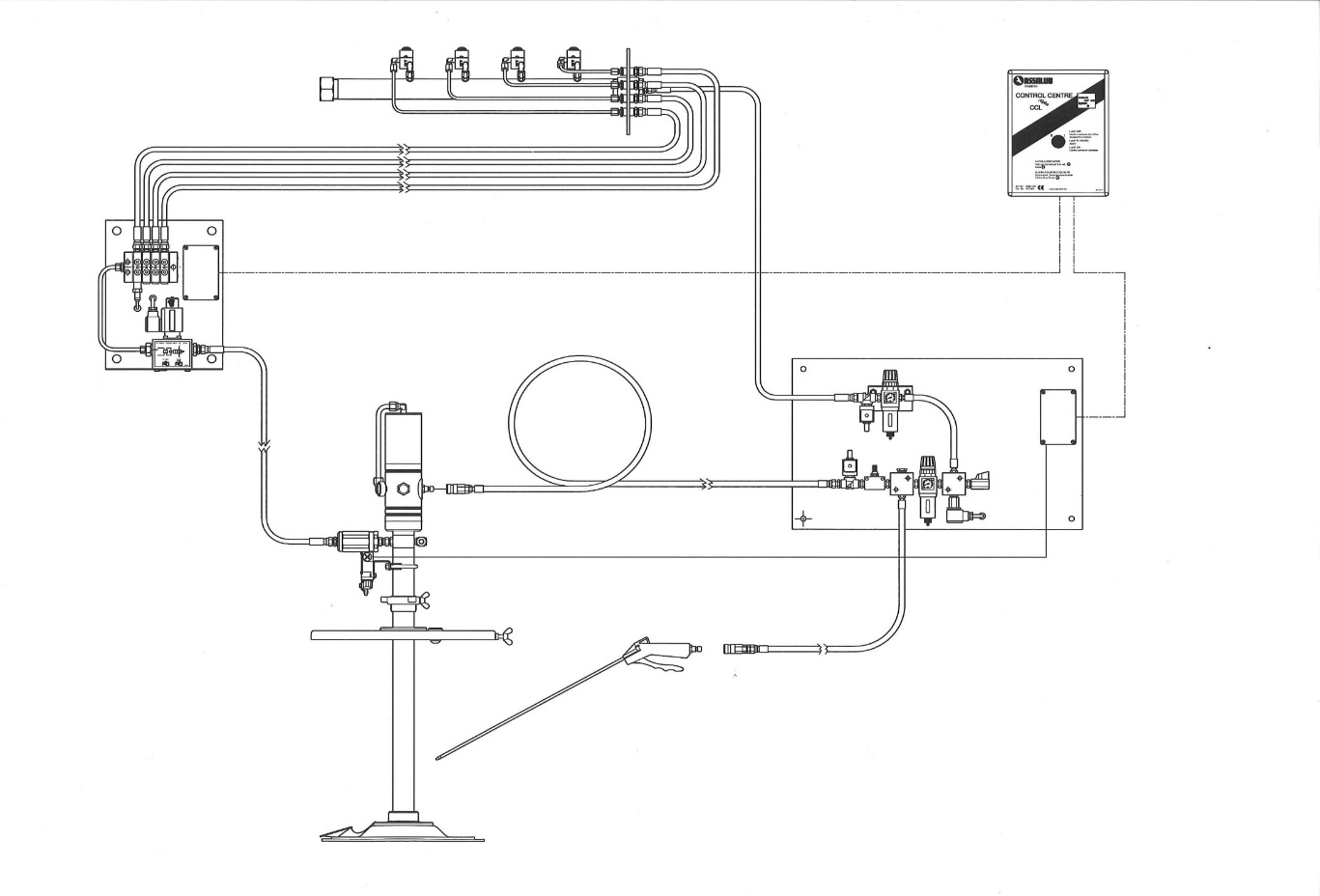 Grease Pump
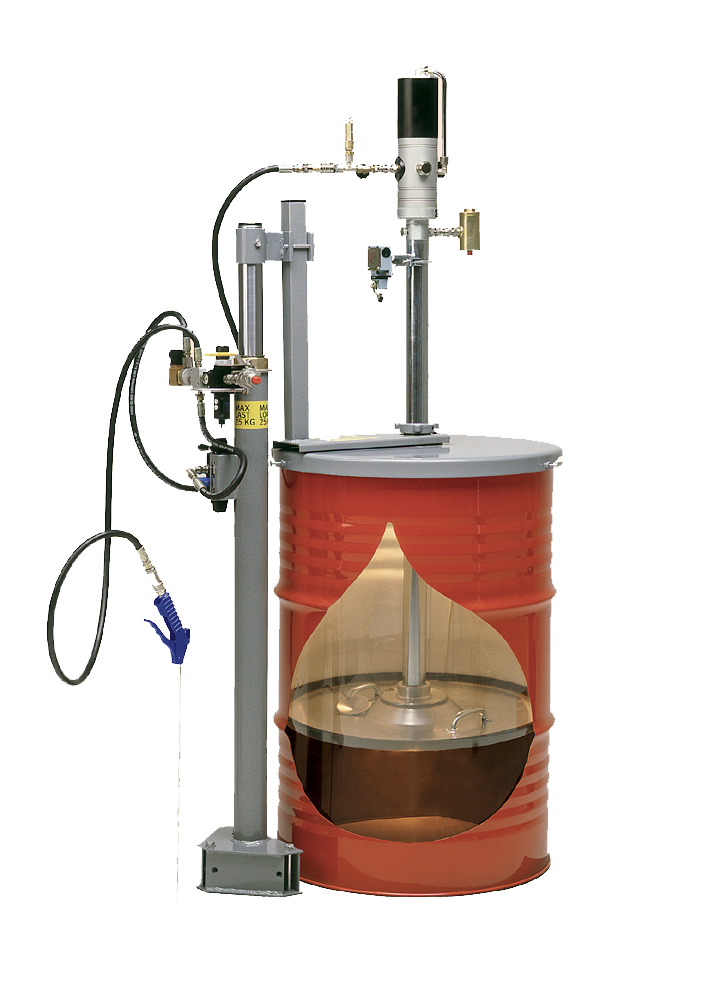 Avaliable for 16 – 200 kg drum.
Pressure ratio 1:65
”Totally Empty Concept” that empties the grease drum completely. 
With low level switch.
The follower plate protects the grease from pollutions
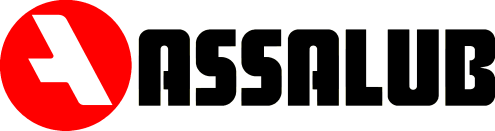 Assalub Grease pump
Characteristics
- Easy to install a low level switch
- Easy to visually estimate the   grease level
[Speaker Notes: Assalub’s grease pump is usually installed in large process industries. It is important that the level of grease can be estimated easily.]
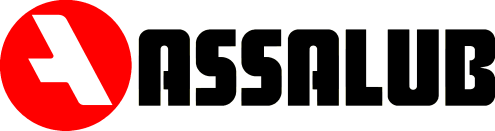 Assalub Grease pump
Characteristics
Empties the barrel to 98-99%
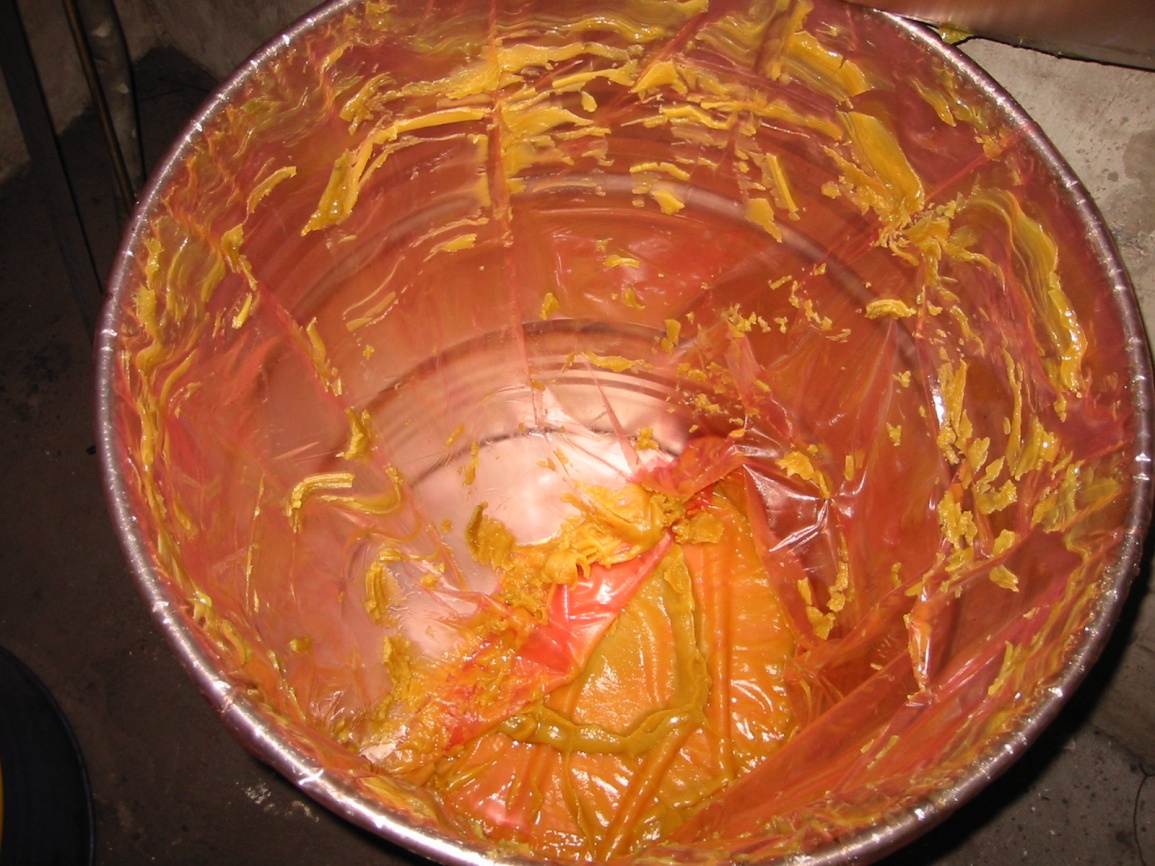 [Speaker Notes: This is how the barrels are emptied.]
Control Centre
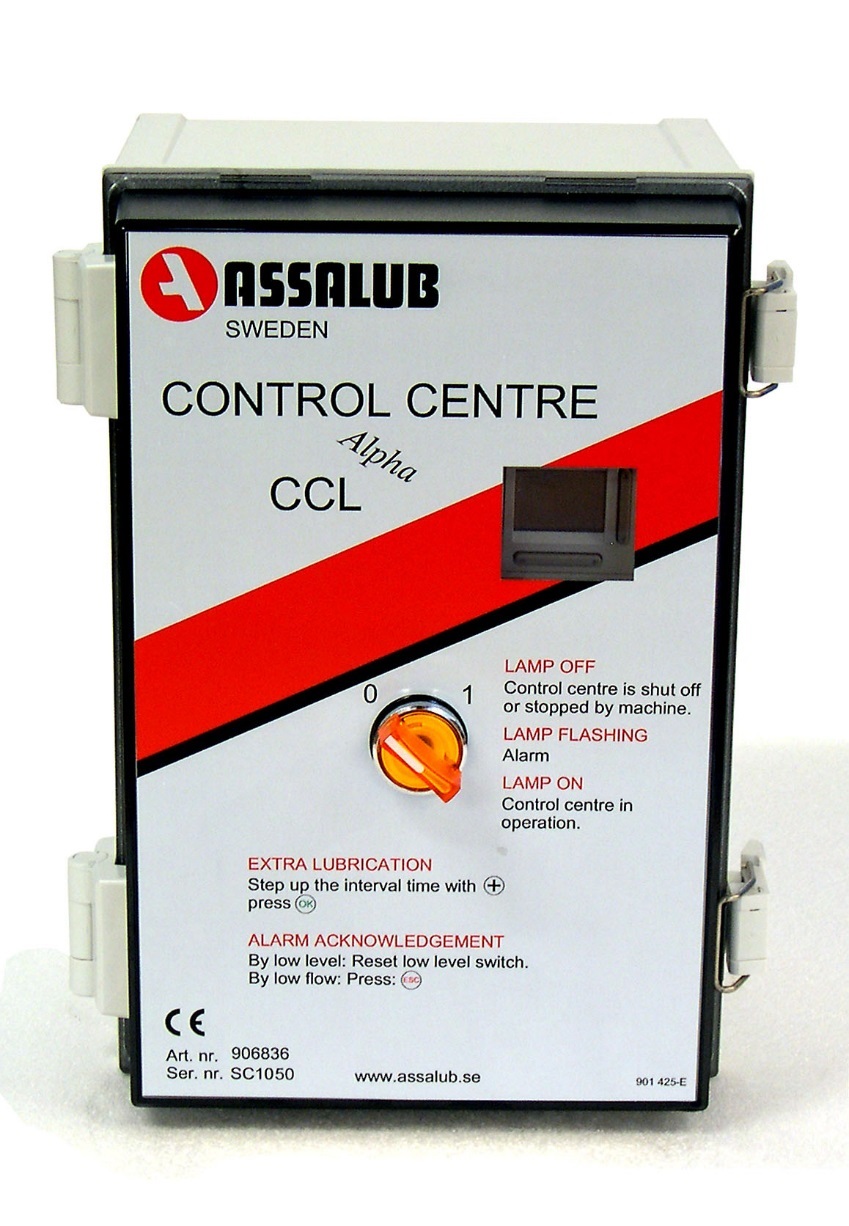 The Control Centre CCL Alpha controls and monitors  the Open Gear Spray system.
FUNCTIONS
- Adjustable interval time, number of  feeder cycles and extra spray time.
- Extra lubrication
- Machine-interlocking control.
- Output for operating indication.
- Output for alarm signal (activated at  too low flow rate, low level of  lubricant and too low air pressure.
Spray Lance
Avaliable with 1 – 4 spray nozzles for different gear width. 
The tube works as an air accumulator and secure that each nozzle get the same air flow.
Easy to install in the open gear’s protecting hood.
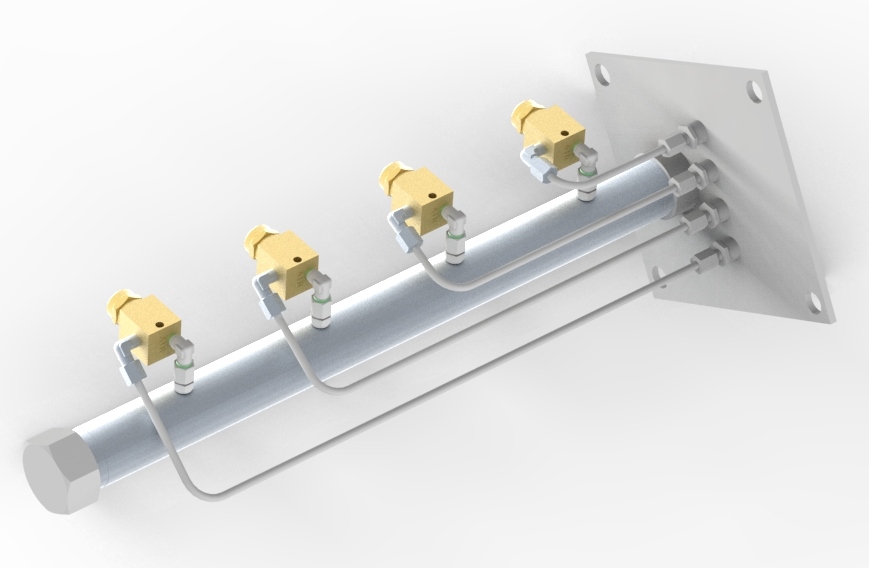 Spray Nozzles
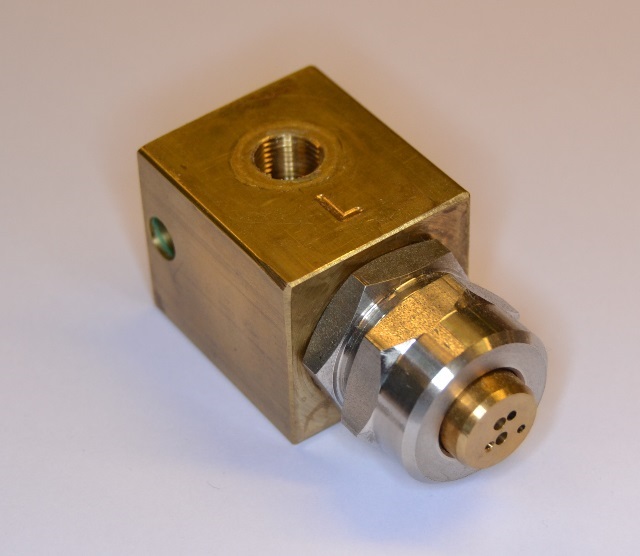 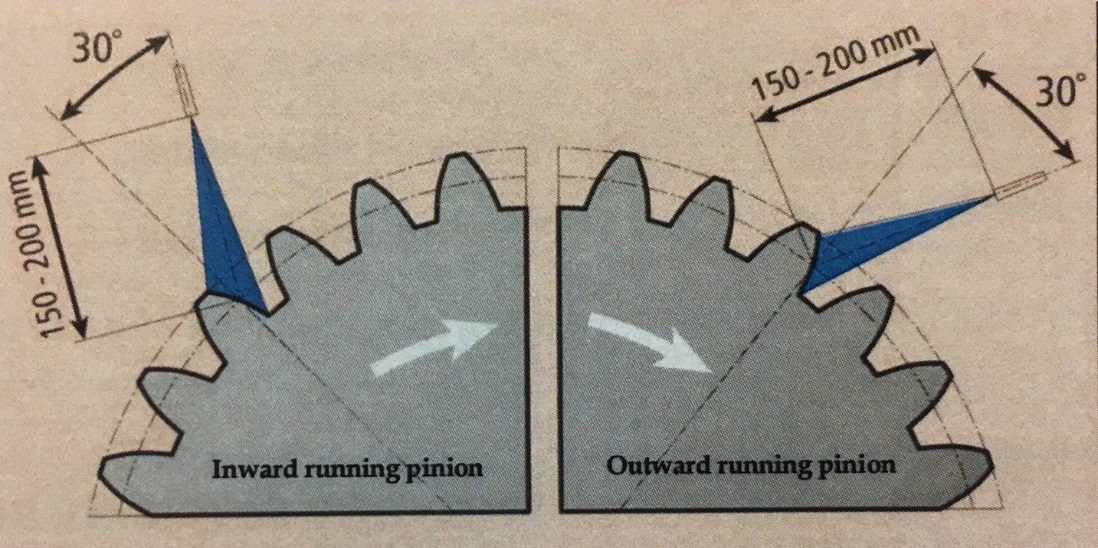 Correct positioning of the nozzles is essential
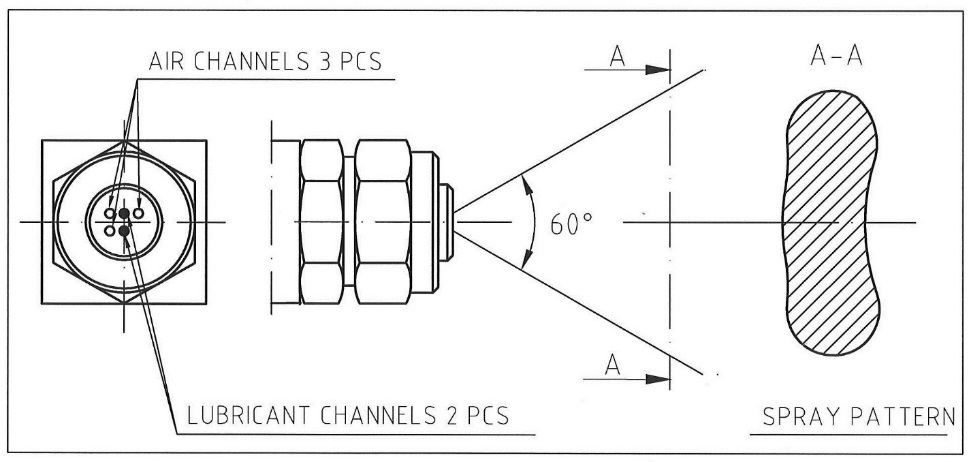 60° spray angle
Air Panel
Solenoid valves  for pump and spray nozzles.
Filter regulators for pump and spray nozzles.
Needle valve to adjust the grease flow from the pump.
Pressure switch to monitor the air pressure.
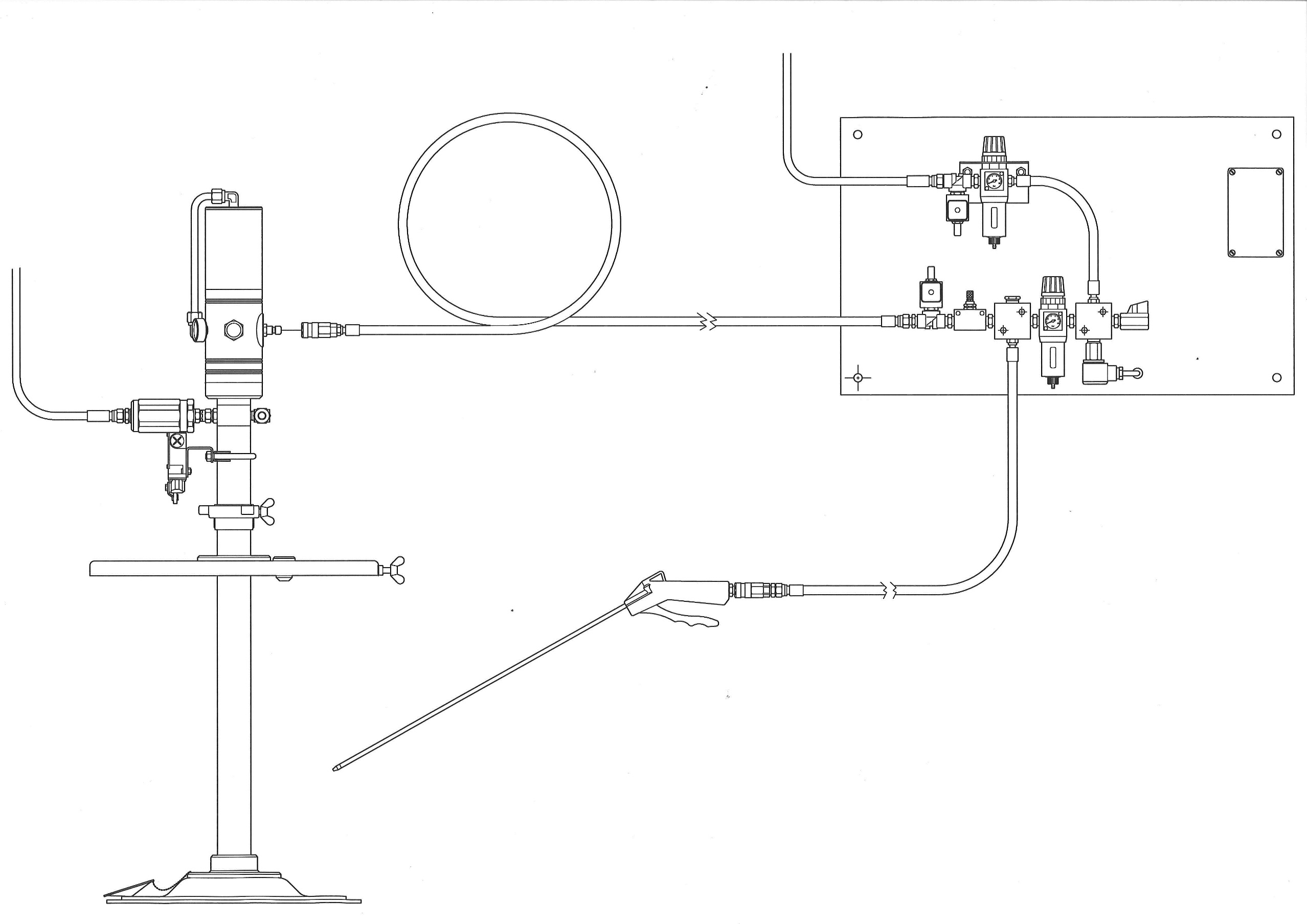 Progressive Distributor Unit
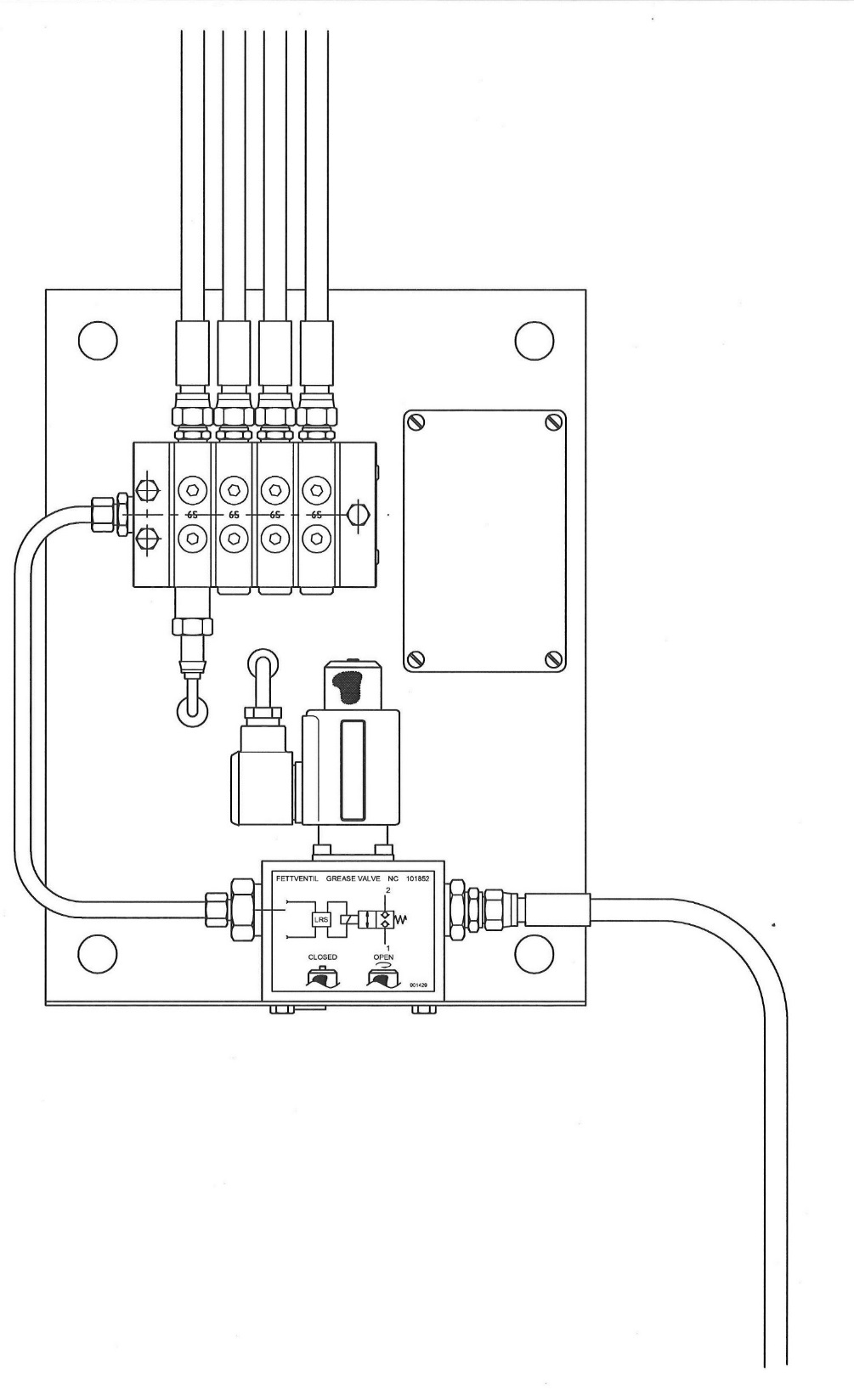 Grease valve
Progressive distributor with one outlet for each spray nozzle.
Inductive cycle transducer to count the amount of grease.
What we need to offer
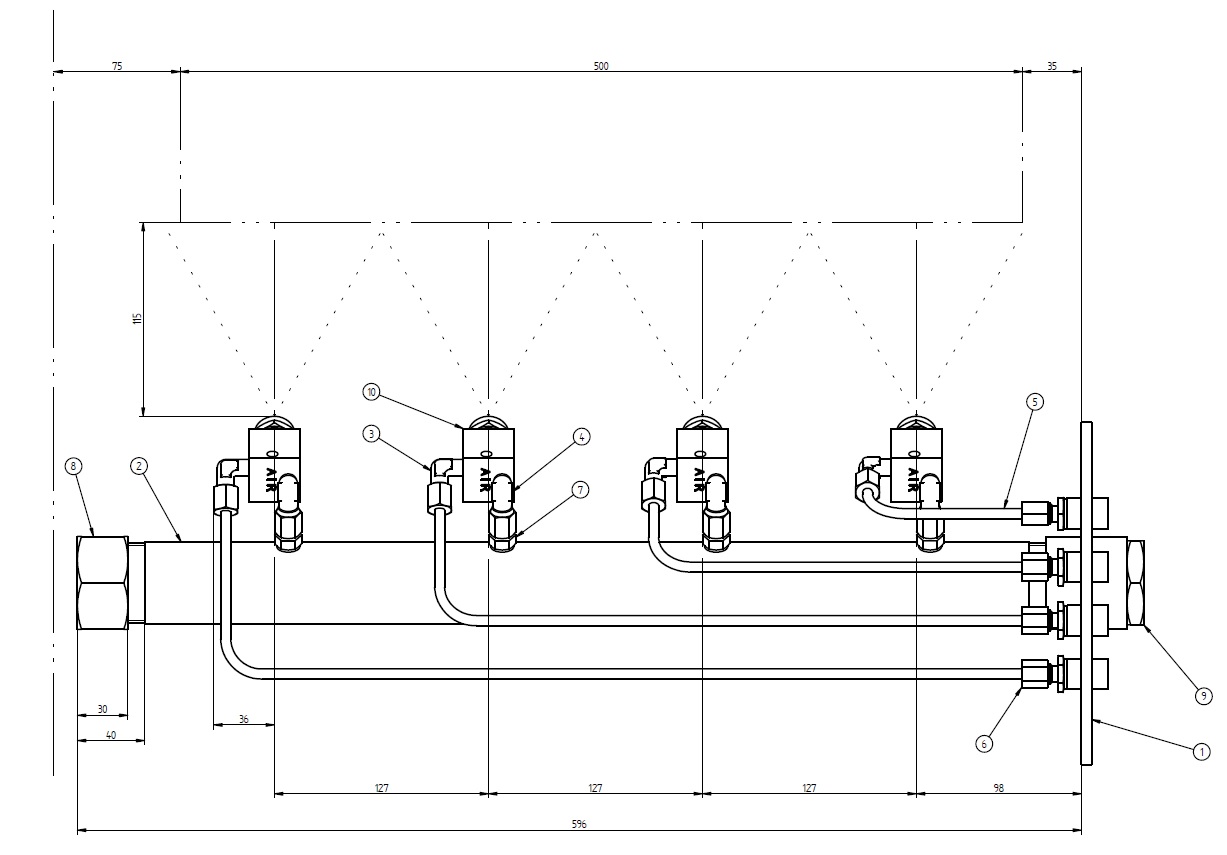 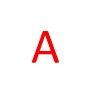 B
A = gear width
B = distance from cover to gear